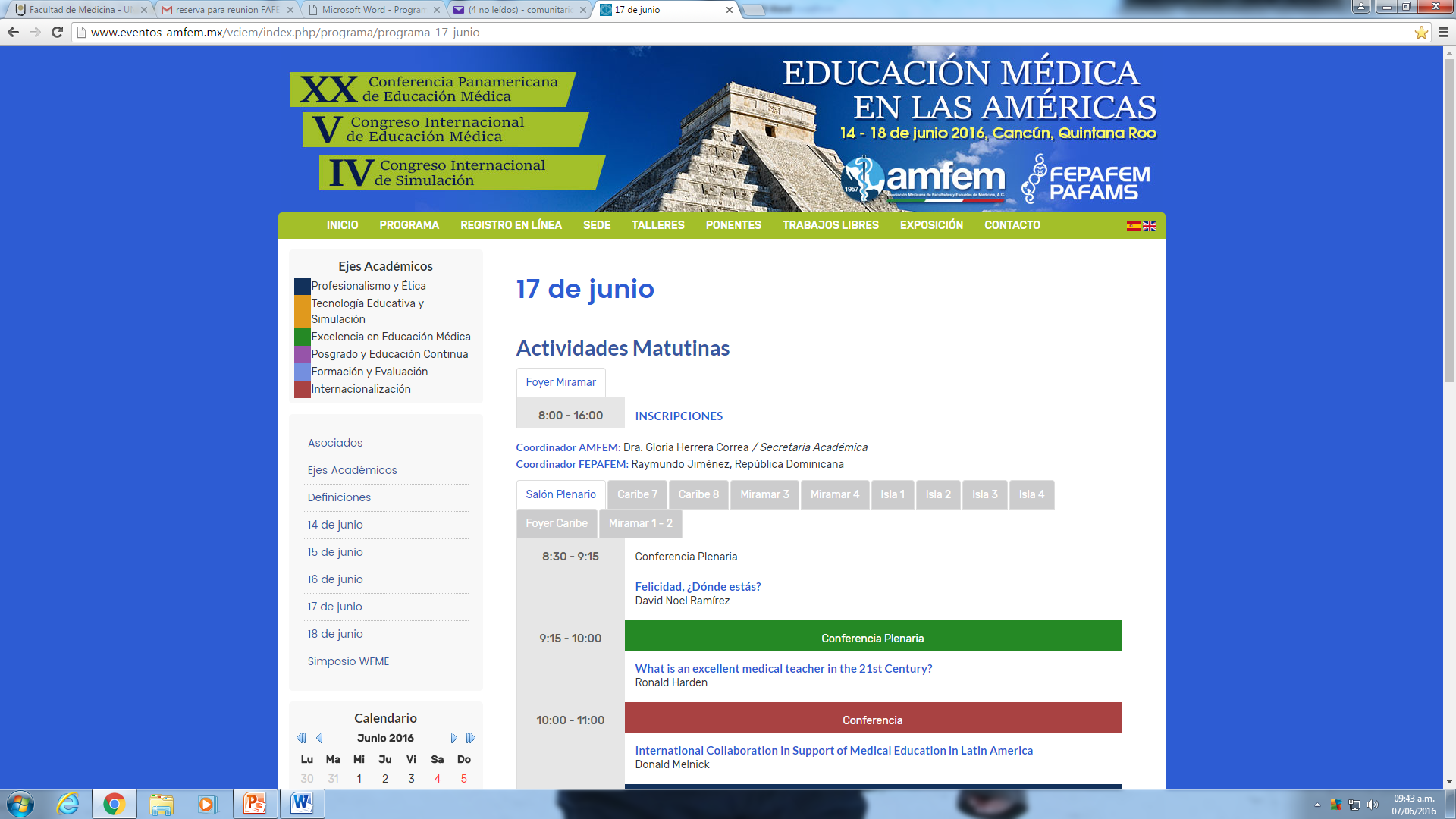 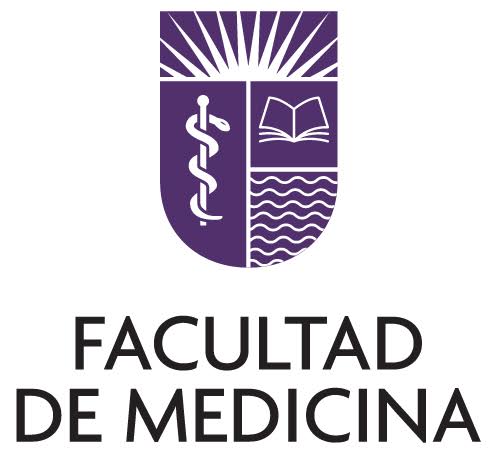 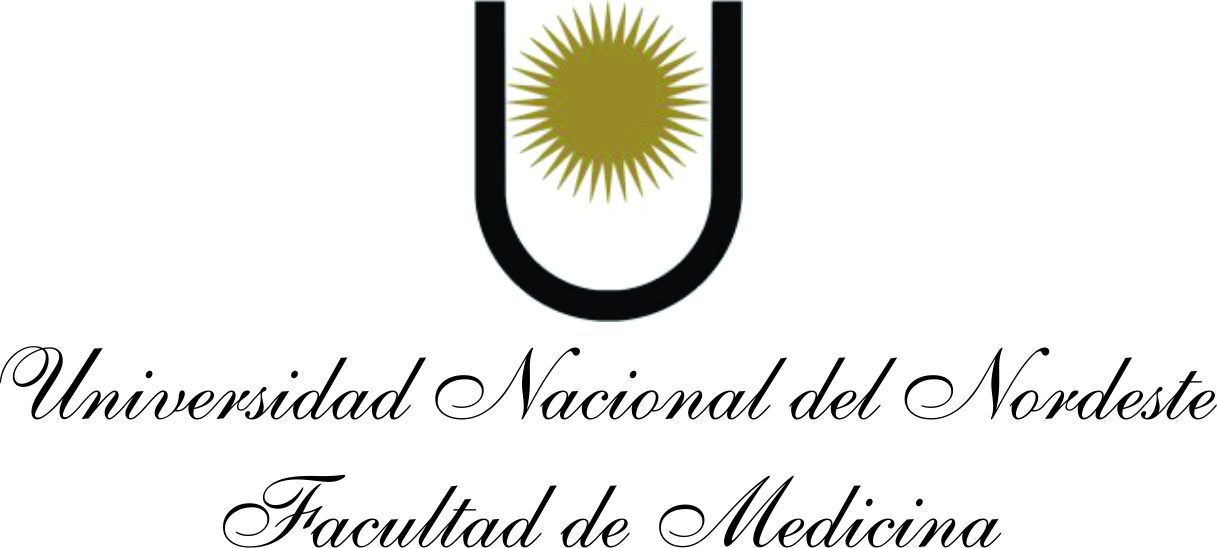 Foro: “AVANCES EN LA ACREDITACIÓN NACIONAL EN AMÉRICA LATINA: EXPERIENCIAS, PERSPECTIVAS”
- 16 de junio de 2016 -

Prof. GERARDO OMAR LARROZA
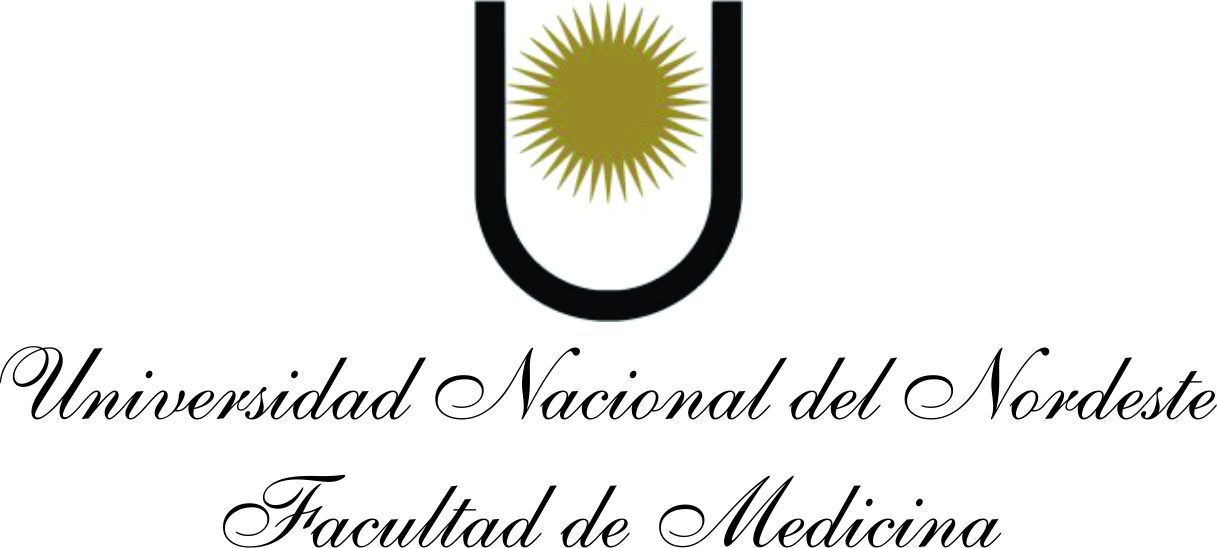 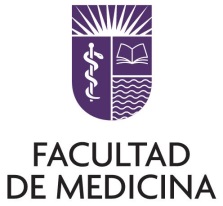 CALIDAD
ACREDITACION
CERTIFICACION Y RECERTIFICACION
Obligatorio
Voluntario
Prof. GERARDO OMAR LARROZA
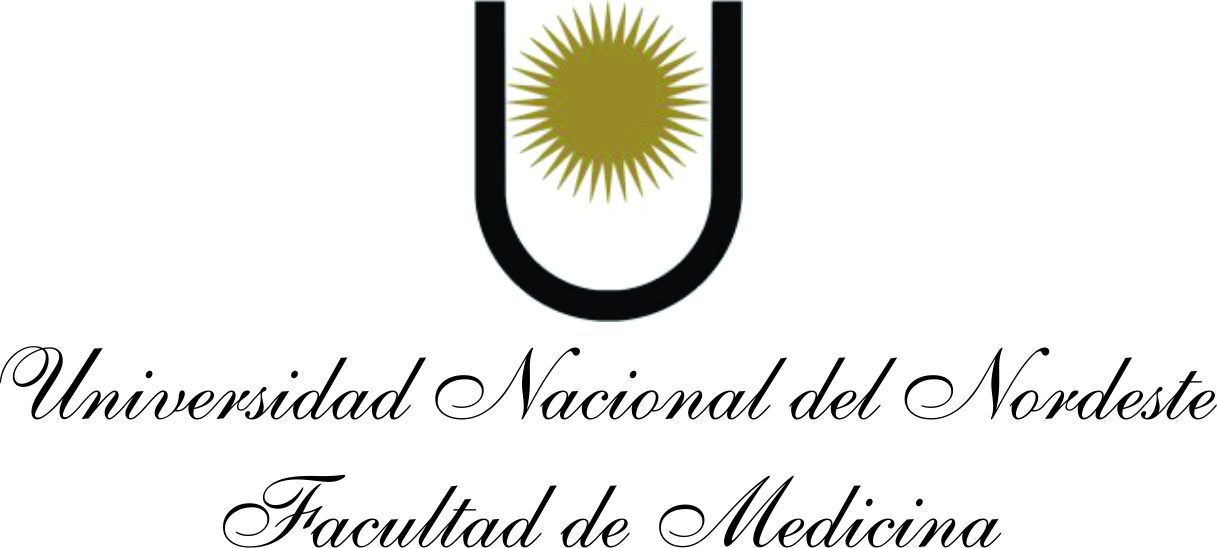 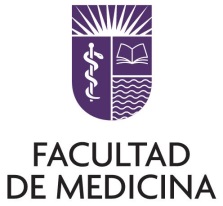 ACREDITACION
CONEAU
(Comisión Nacional de Evaluación y Acreditación Universitaria)
Necesidad o 
Interés público
Art. 43º
Prof. GERARDO OMAR LARROZA
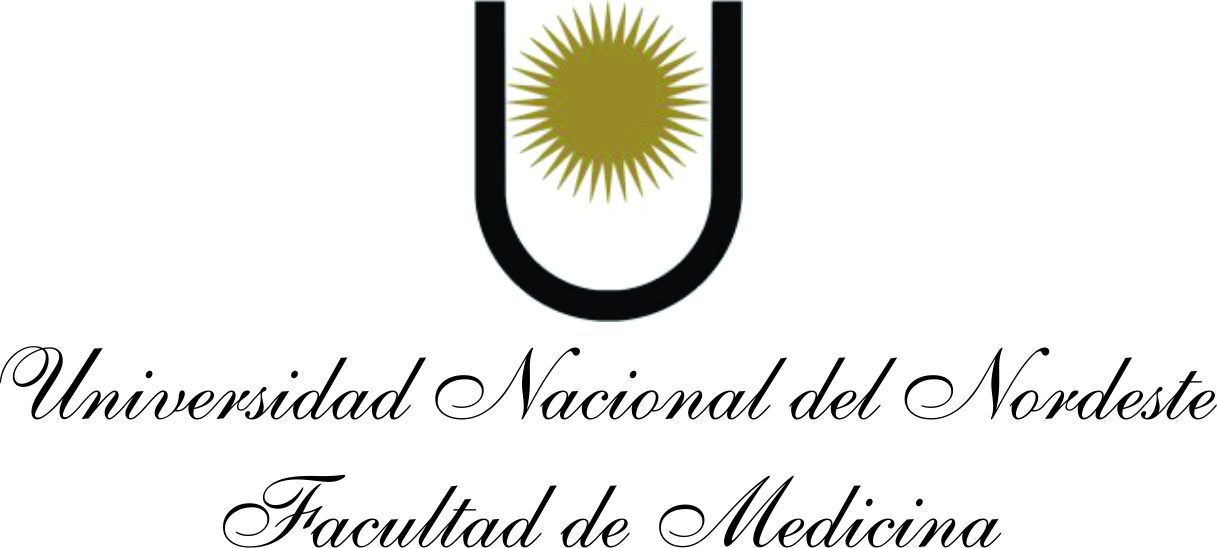 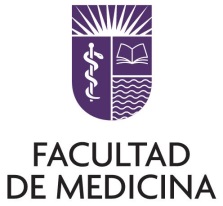 Autoevaluación
ACREDITACION
Evaluación de pares
Requerimientos
Dictamen
Recomendaciones
Períodos: 3 a 6 años
Prof. GERARDO OMAR LARROZA
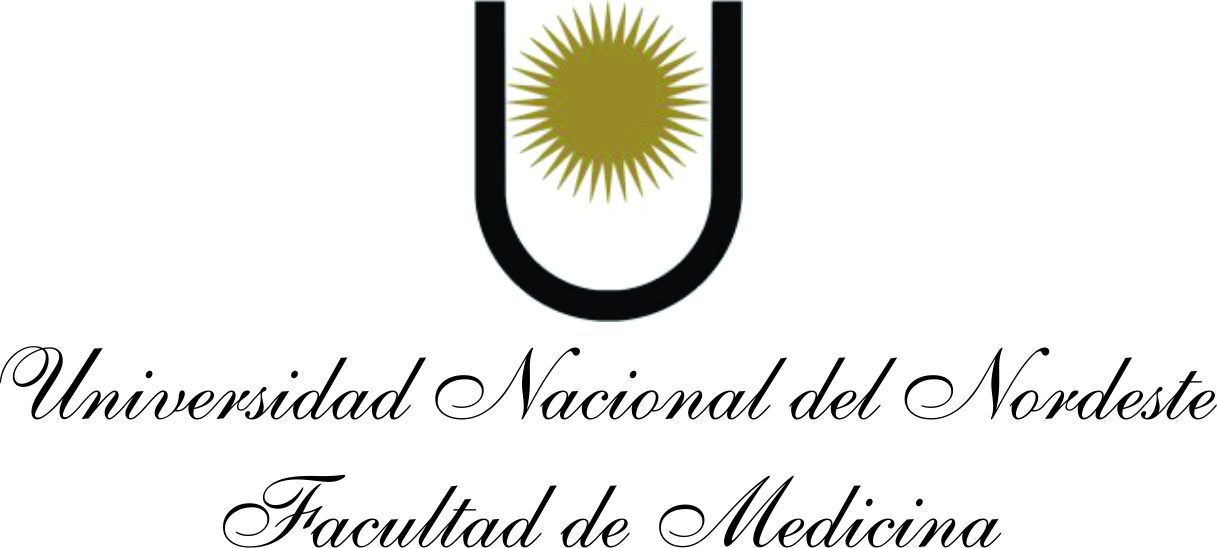 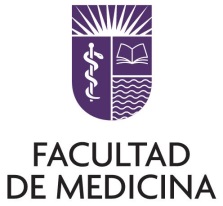 AUTOEVALUACION
Contexto Institucional
Cuerpo Académico
Planes de Estudio
Alumnos y Graduados
Infraestructura y Equipamiento
Prof. GERARDO OMAR LARROZA
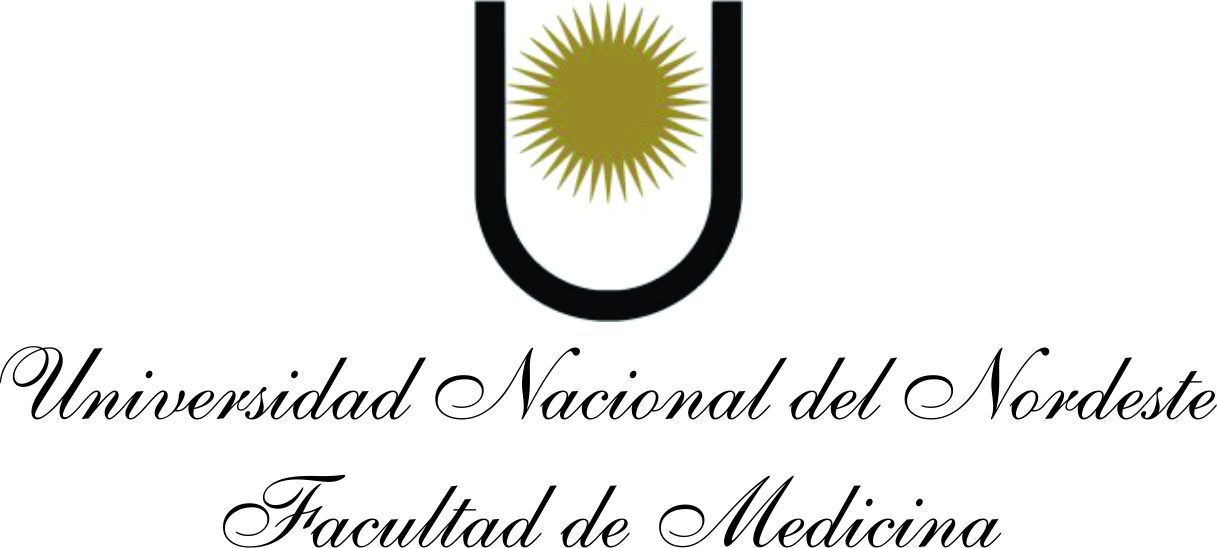 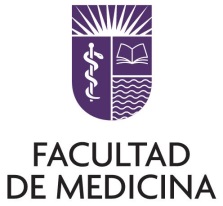 CONEAU
(miembros y técnicos)
Nacionalidad burocrática 
Vs.
Nacionalidad política
Tipo de control 
ejercido
Grado de formalismo
de instrumentos
El lugar dado 
a su saber
Grado de 
legitimidad
EVAULADORES
Aportes del 
conocimiento experto
Vs.
Poder y autoridad en el campo
EVALUADOS
Simulación
Vs.
Cambio
Tipo de rol ejercido
Valor dado al juicio del evaluador
Prof. GERARDO OMAR LARROZA
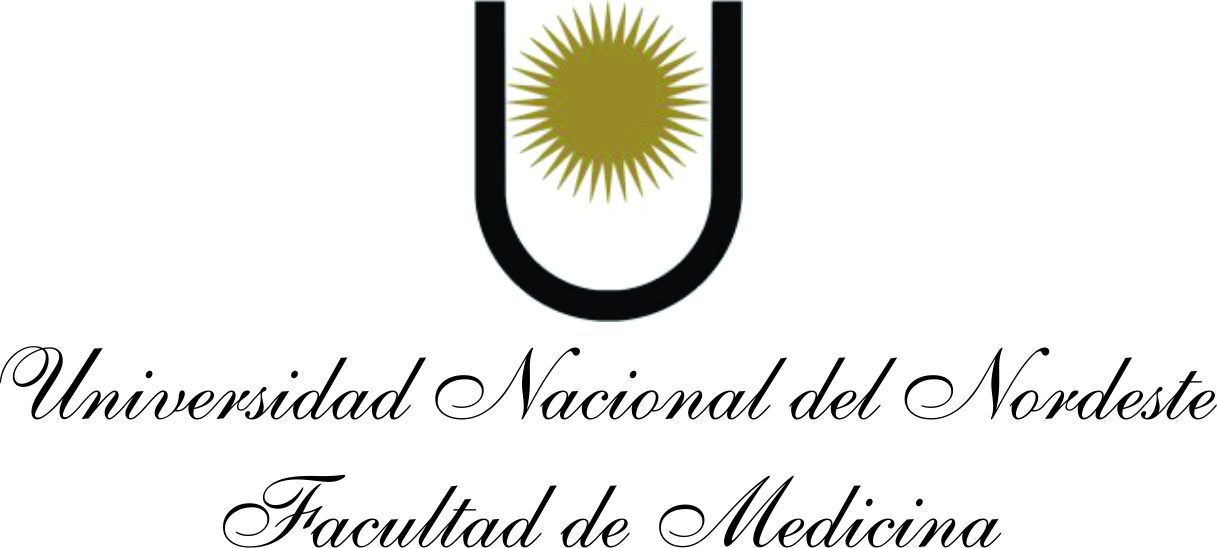 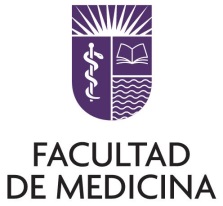 DESAFIOS
Homologación de los procesos de acreditación a nivel internacional.
Movilidad de profesionales y habilitación de prácticas.
Certificación y Recertificación de especialidades.
Prof. GERARDO OMAR LARROZA
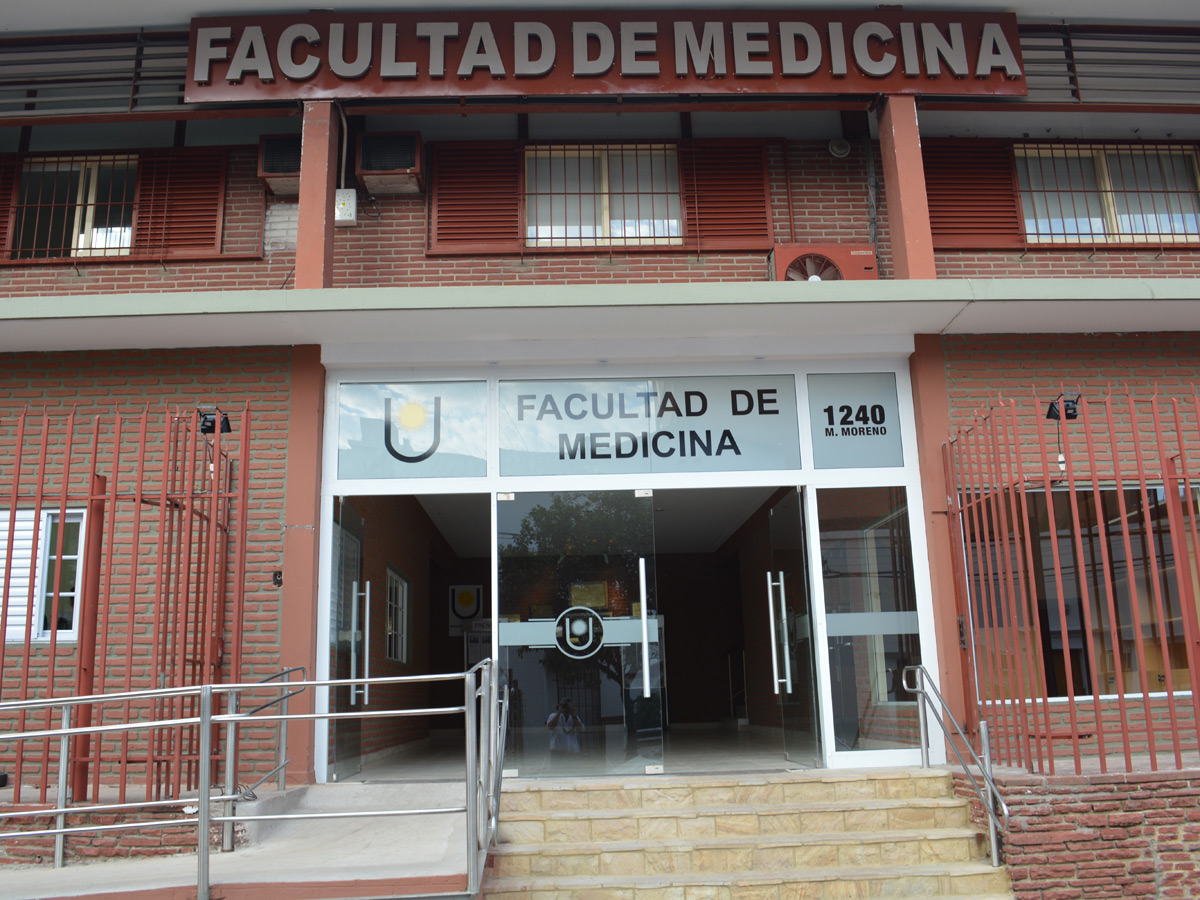 MUCHAS GRACIAS!!